Berufsberatung im Erwerbsleben (BBiE)
Berufsberatung im 
        Erwerbsleben für den            
        Verbund Ostwestfalen-
        Lippe und Holzminden

           Gemeinsam den Horizont erweitern
Ihre Berufsberater*innen für den Agenturbezirk Herford
Sabine Hellberg  		Jana Mallmann  		Andreas Feuchert








( 05221/985-285		( 05221/985-298		( 05221/985-510

   Herford 		         	         Minden, 		         	         Bünde
	        Lübbecke 		  	 Bad Oeynhausen
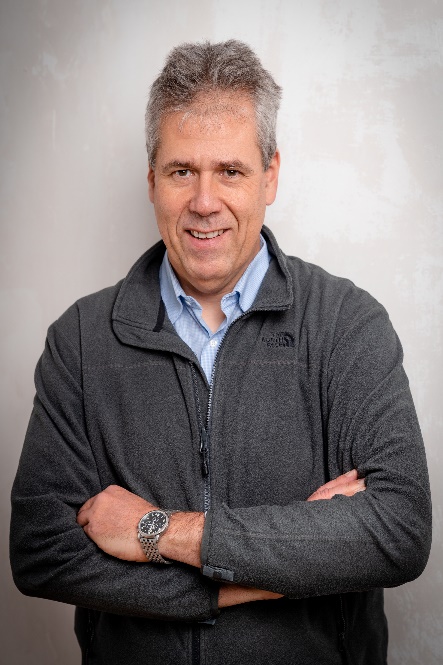 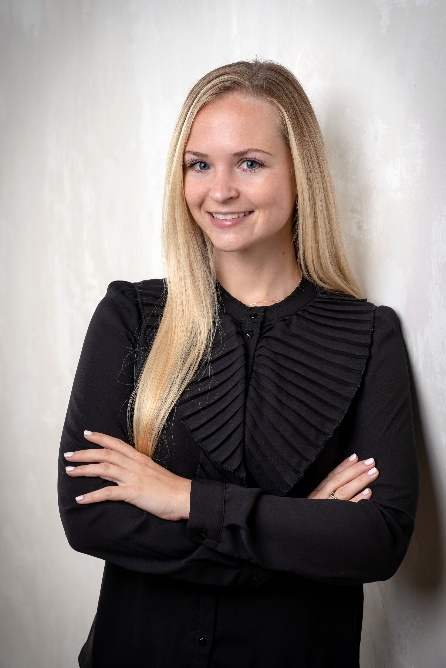 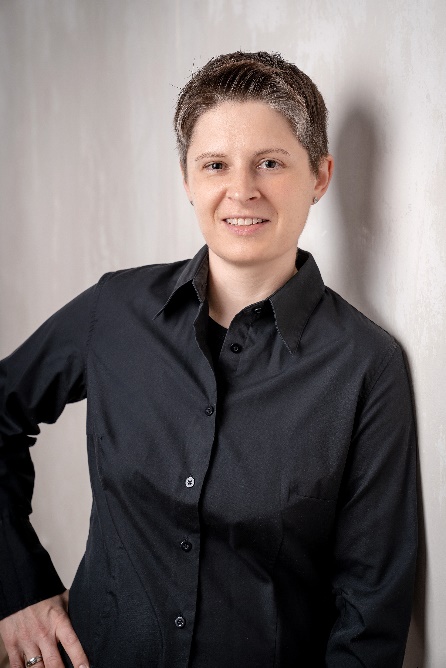 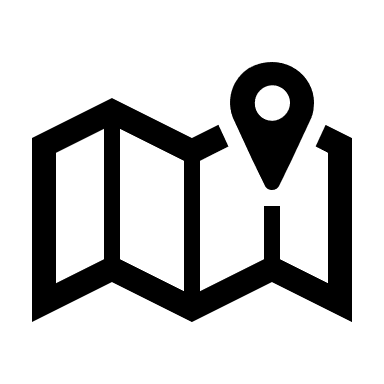 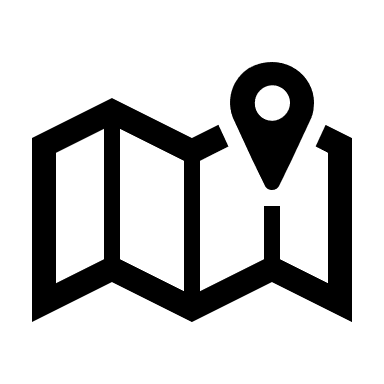 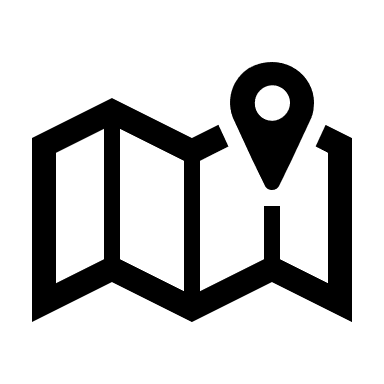 Seite 2
Sie wünschen Unterstützung bei der persönlichen Berufswegplanung?
Gerne bieten wir Ihnen einen individuellen Beratungstermin an!

Herford.BeruflicheZukunft@arbeitsagentur.de
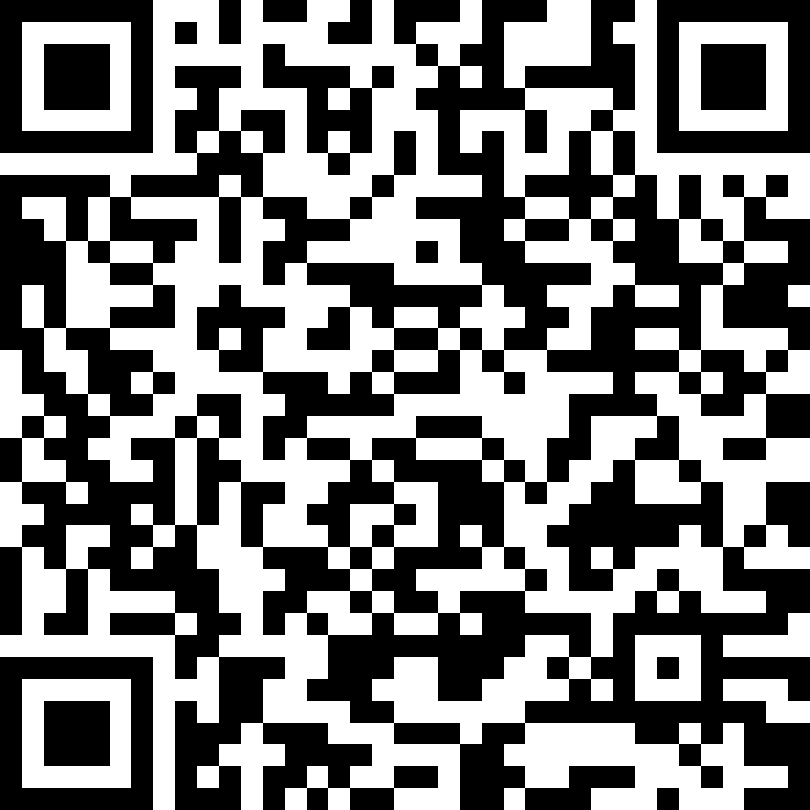 Seite 3
Unsere Veranstaltungen
https://www.arbeitsagentur.de/vor-ort/paderborn/veranstaltungen-bbie
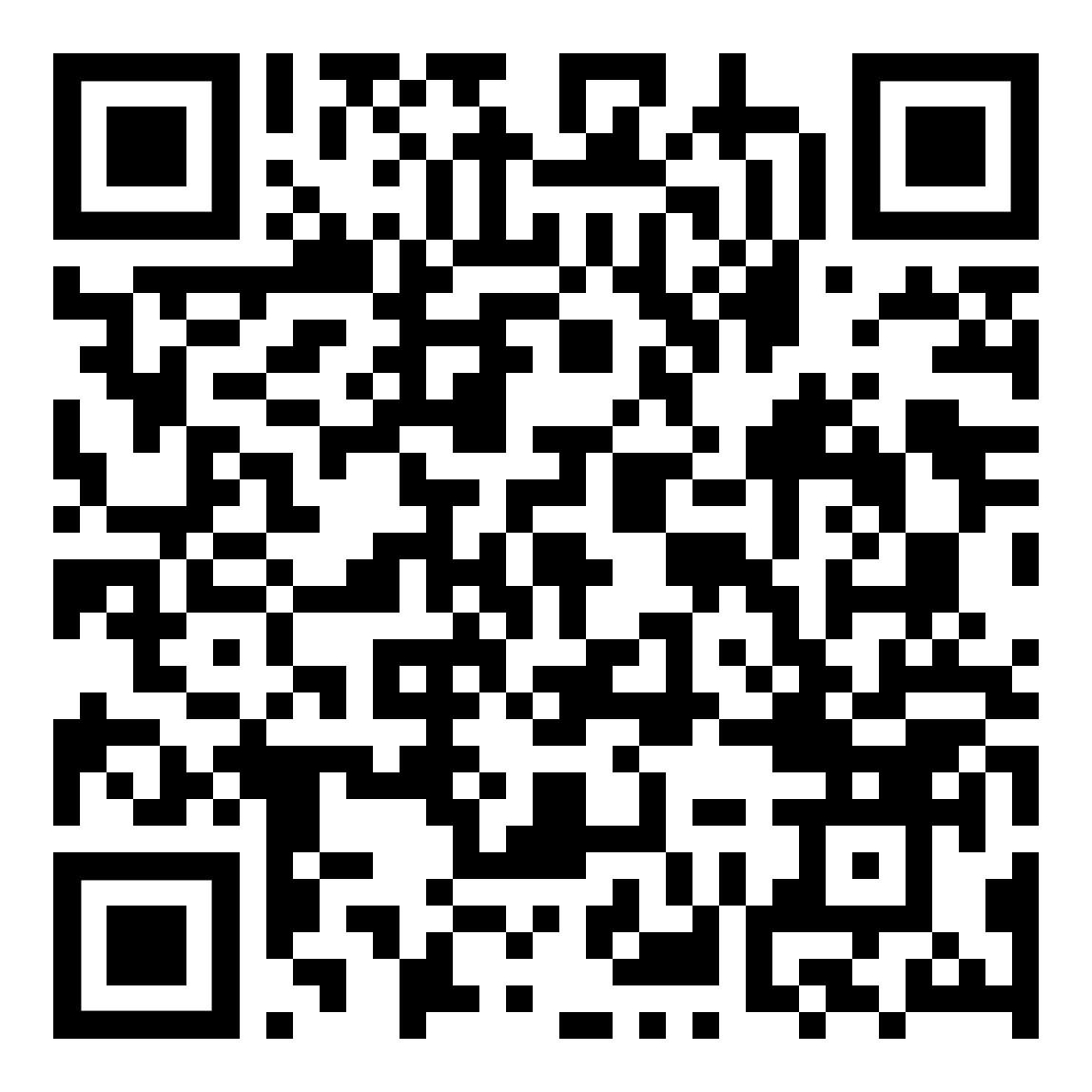 Seite 4
Sprechzeiten der Berufsberatung im Erwerbsleben
Telefonische Sprechzeiten: 

dienstags: 		07:00 – 10:00 Uhr

donnerstags:	16:00 – 18:00 Uhr 

	( 05251 / 120 - 777
Seite 5
Sprechzeiten der Berufsberatung im Erwerbsleben
Sprechzeiten im Kreis Herford: 

Herford Stadtbibliothek  
	1. Donnerstag im Monat: 15:00 – 17:00 Uhr 

Vlotho Kulturfabrik  
	2. Dienstag im Monat: 10:00 – 12:00 Uhr

Hiddenhausen Bücherei  
	3. Freitag im Monat: 10:00 – 13:00 Uhr

Enger Haus der Kulturen   
	4. Freitag im Monat: 09:00 – 12:00 Uhr
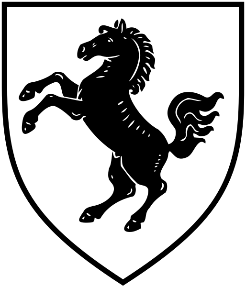 Seite 6
Sprechzeiten der Berufsberatung im Erwerbsleben
Sprechzeiten im Kreis Minden-Lübbecke:

Stemwede Kulturzentrum  
	1. Montag im Monat: 15:00 – 18:00 Uhr

Rathaus Espelkamp  
	1. Dienstag im Monat: 15:00 – 18:00 Uhr

Petershagen Stadtbücherei  
	2. Donnerstag im Monat: 15:00 – 18:00 Uhr 

Bad Oeynhausen Stadtbücherei  
	4. Freitag im Monat: 10:00 – 13:00 Uhr
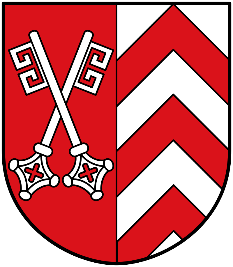 Seite 7